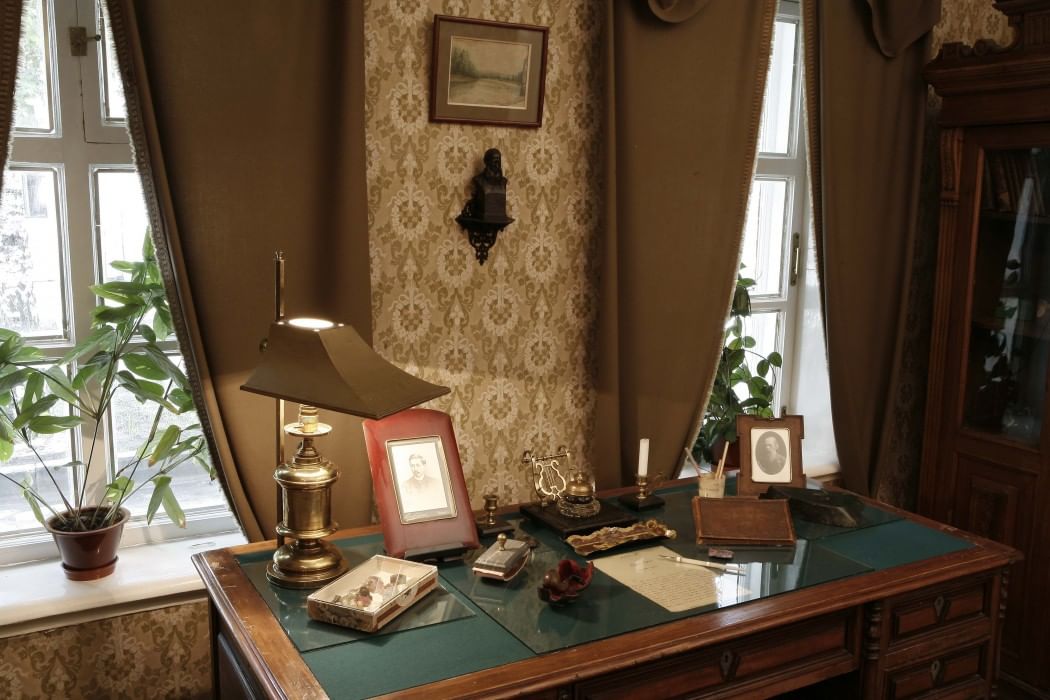 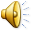 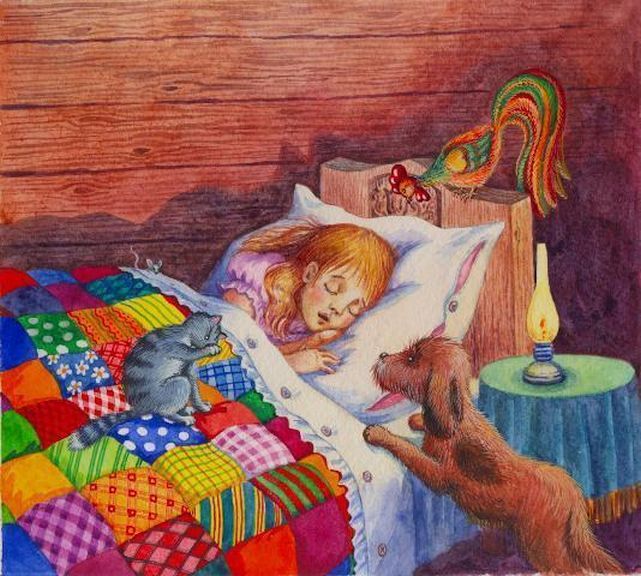 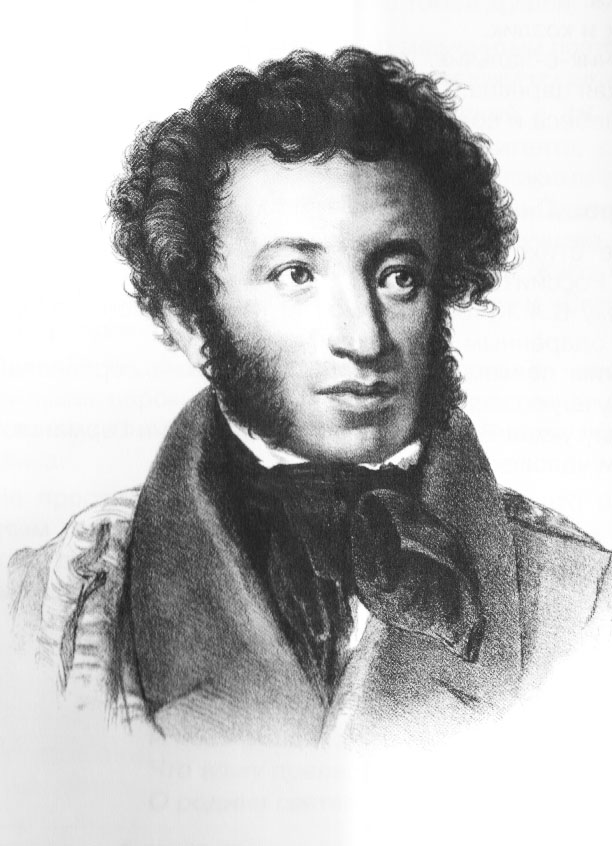 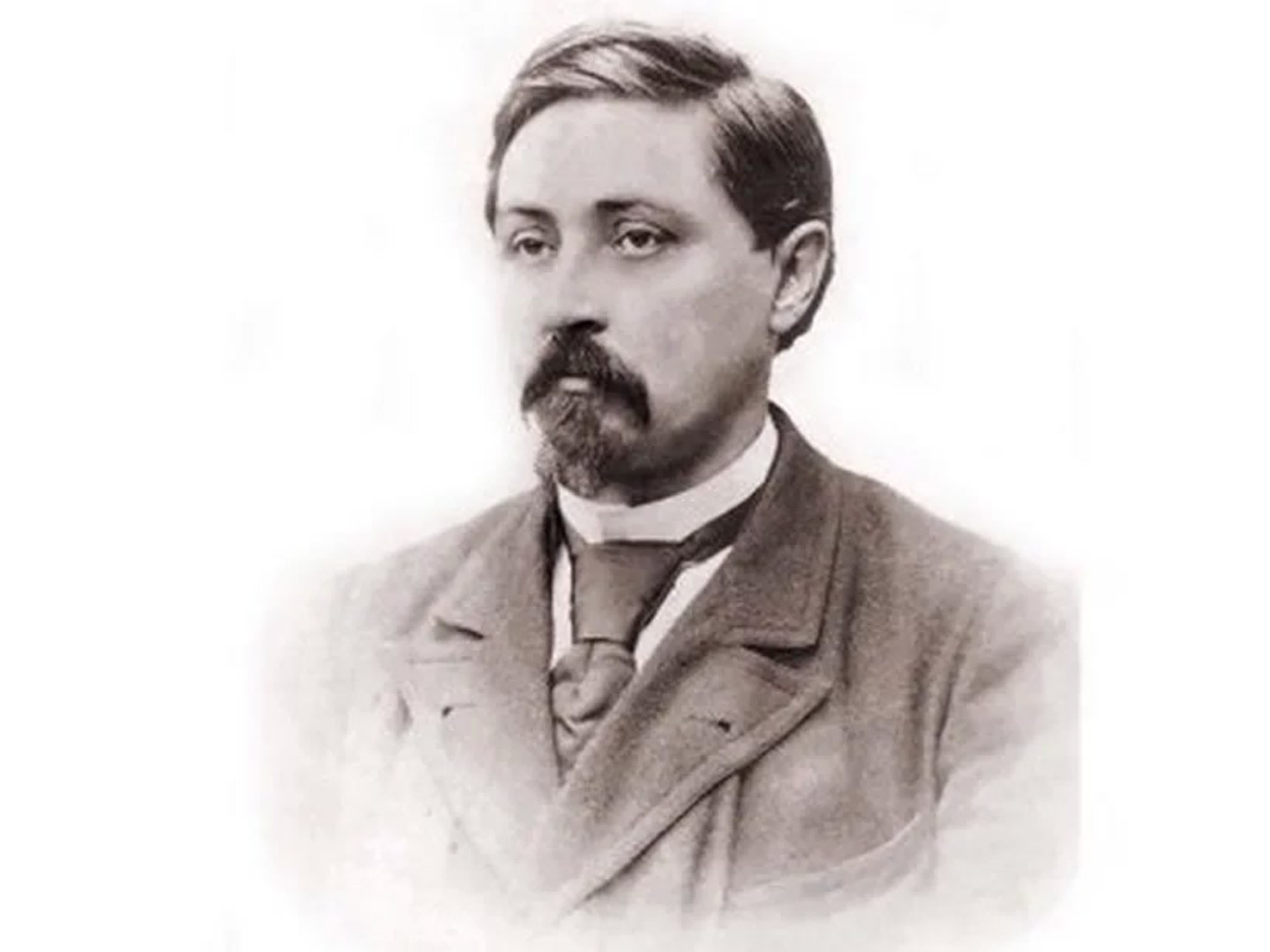 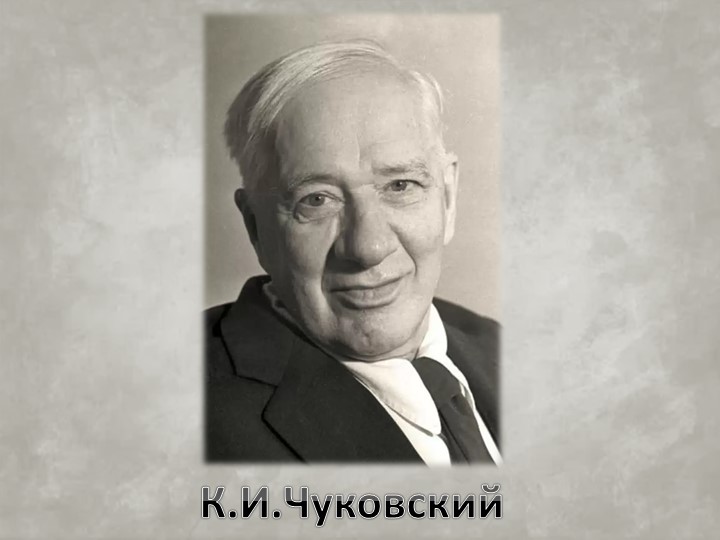 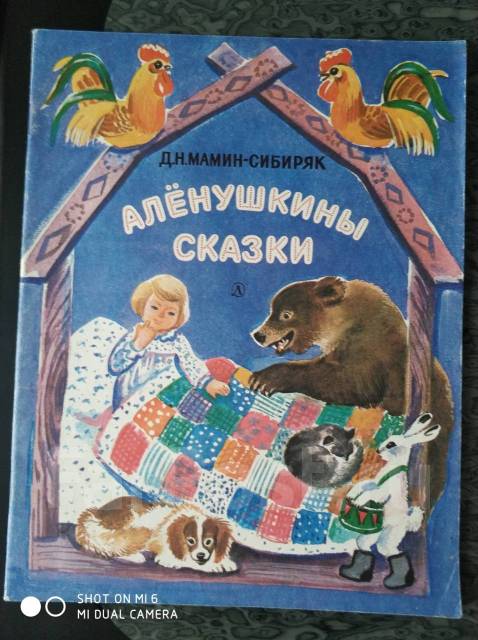 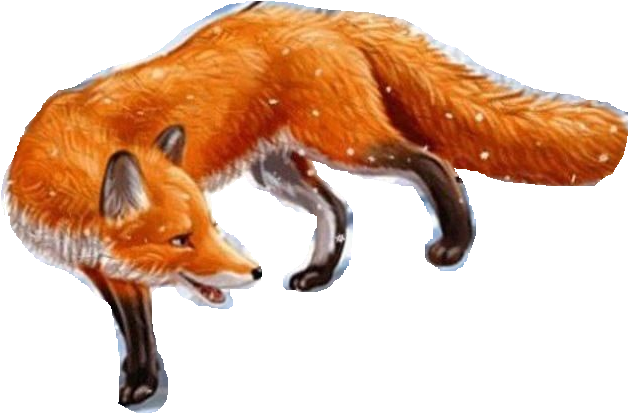 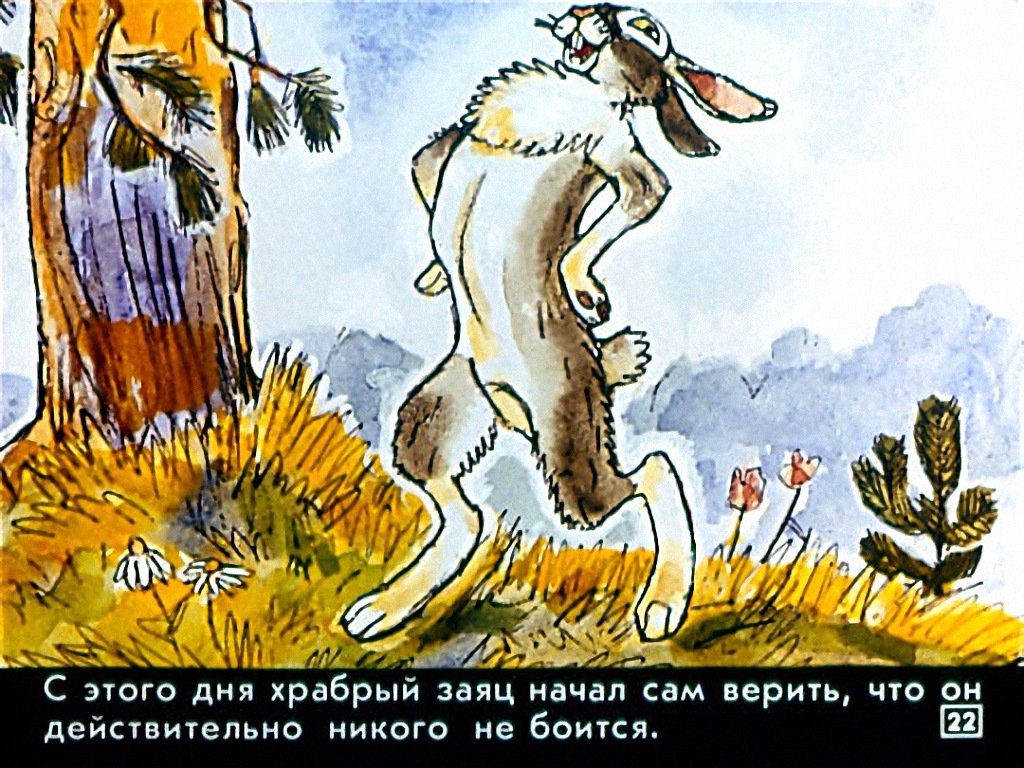 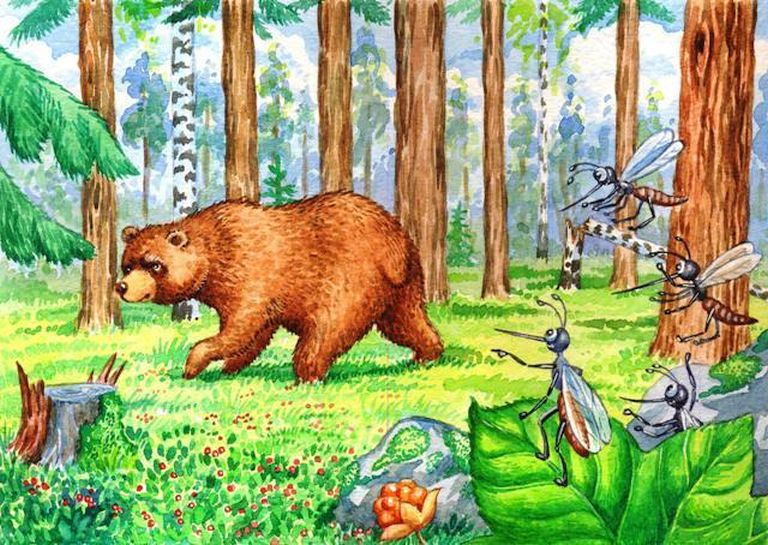 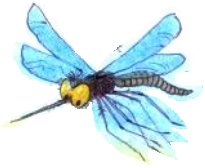 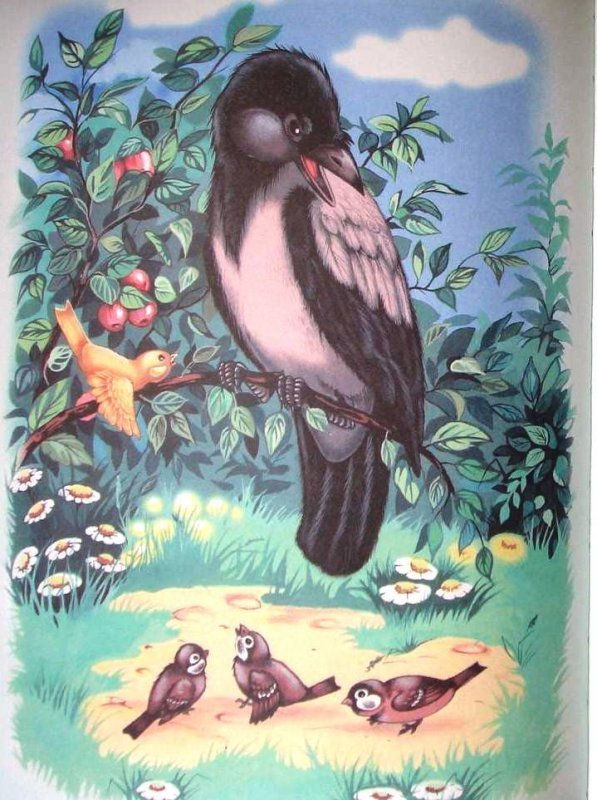 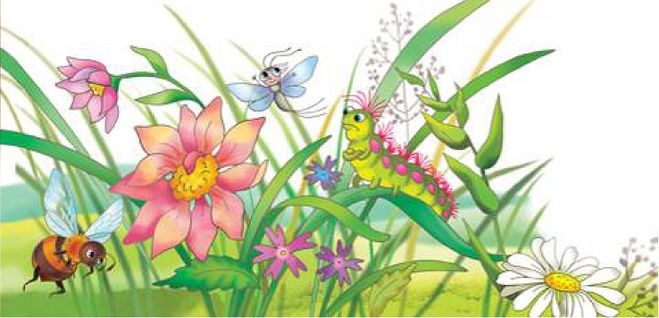 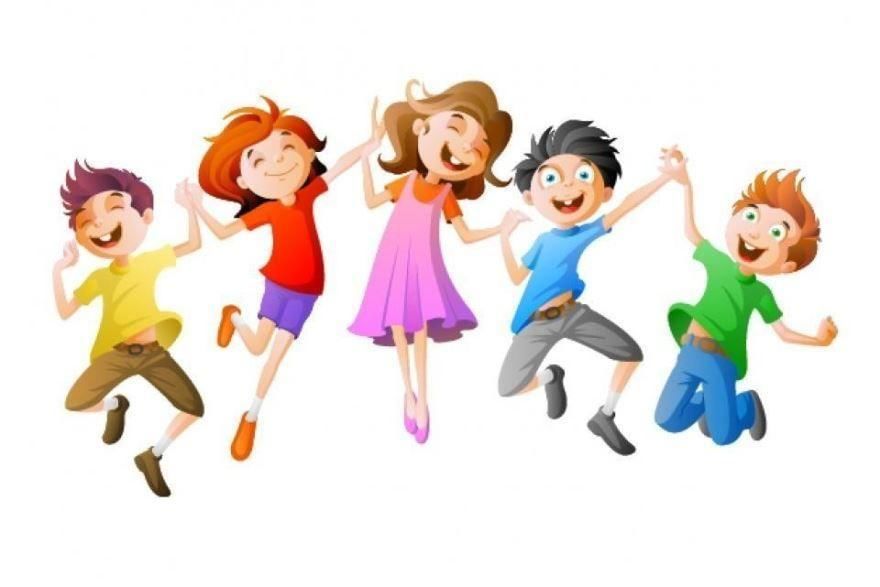 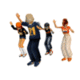 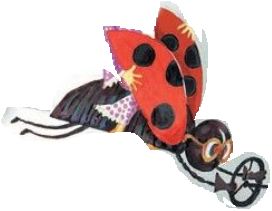 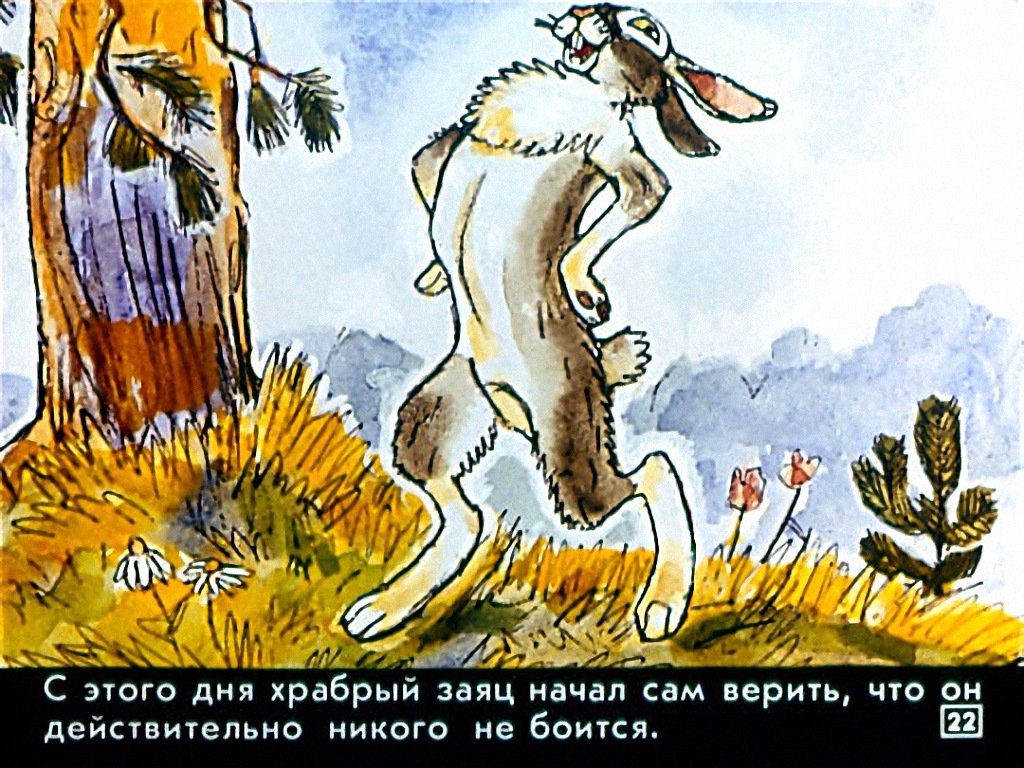 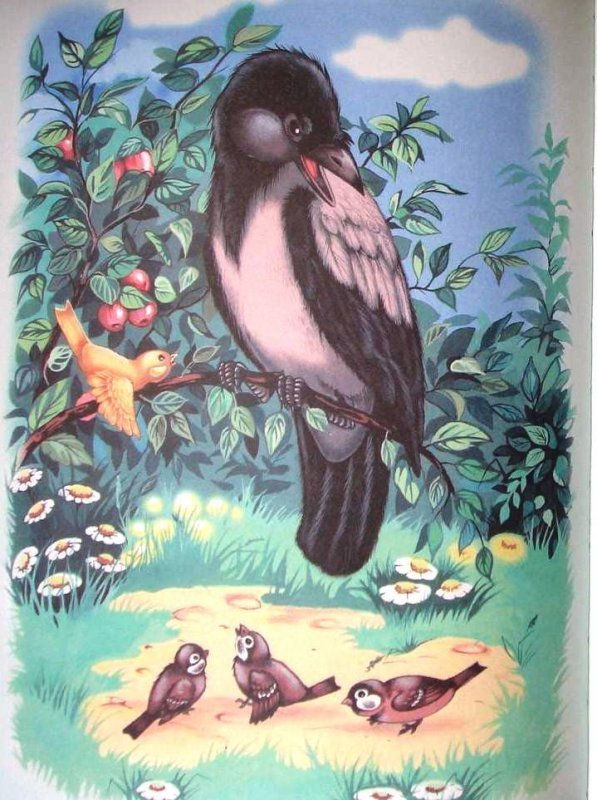 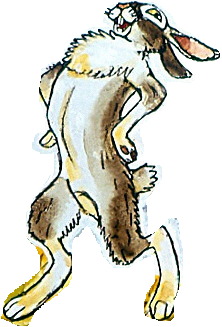 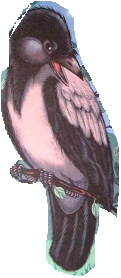 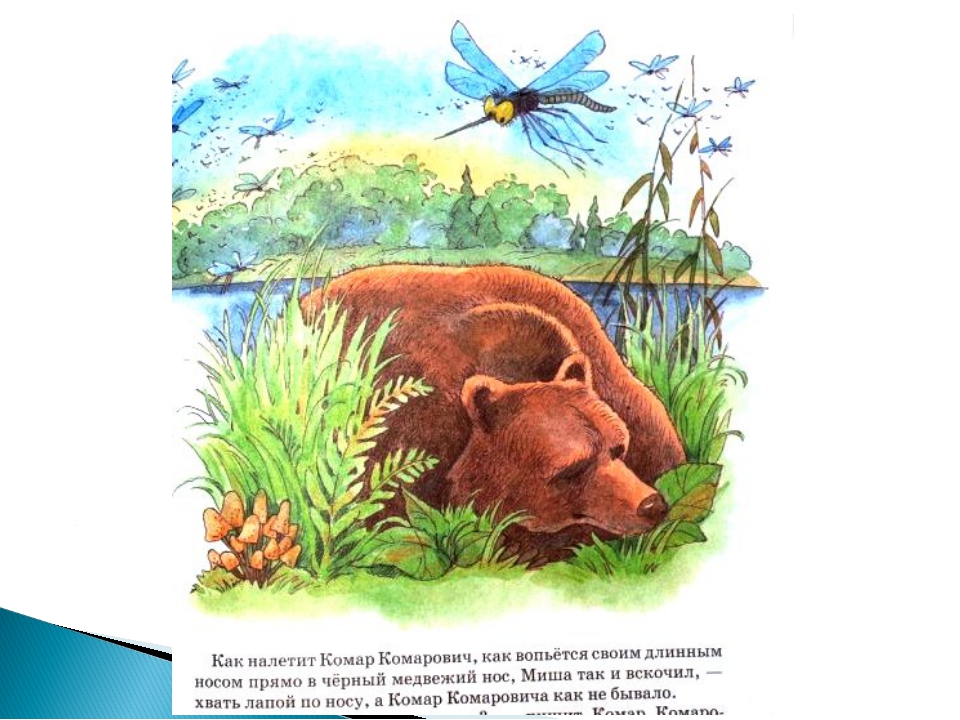 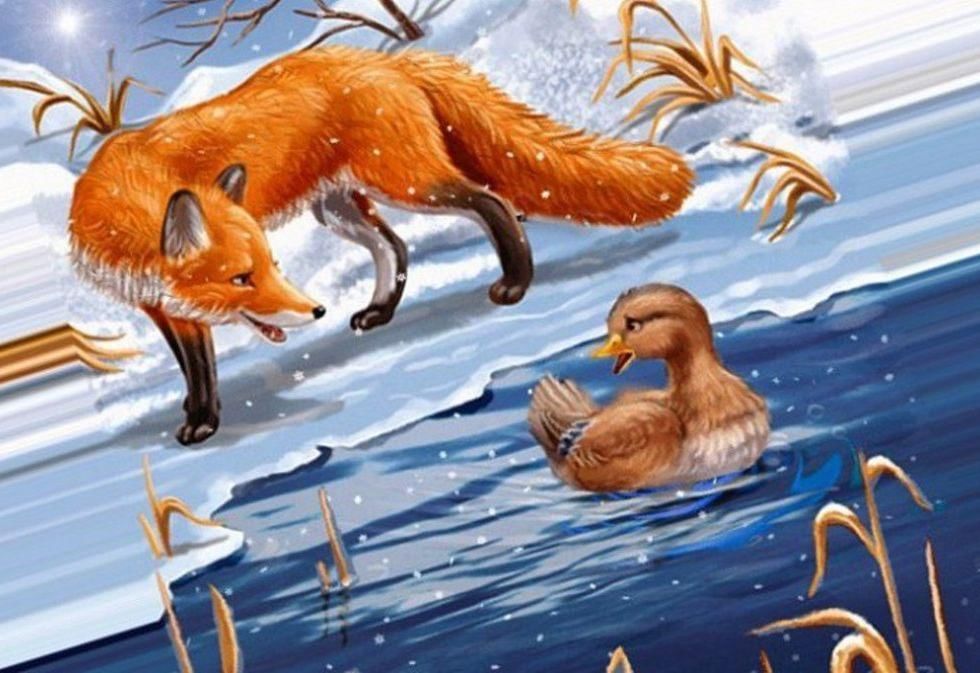 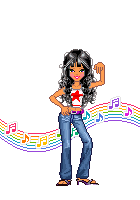 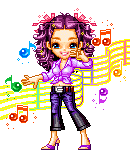 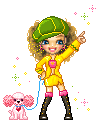 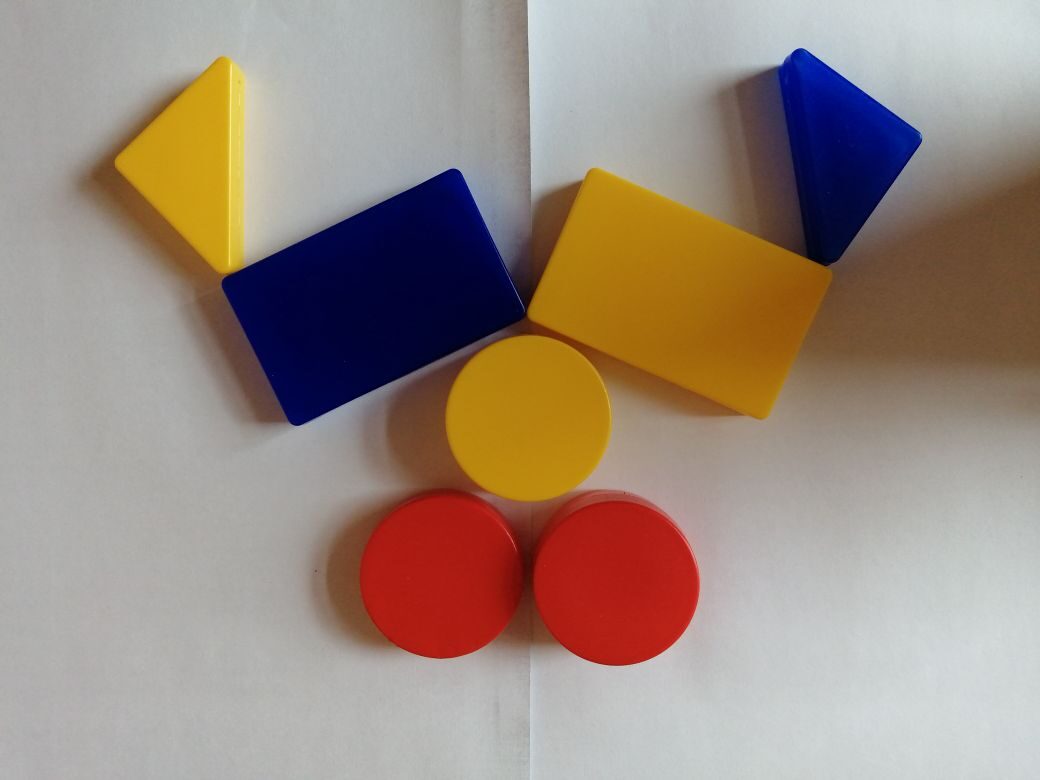 лягушка
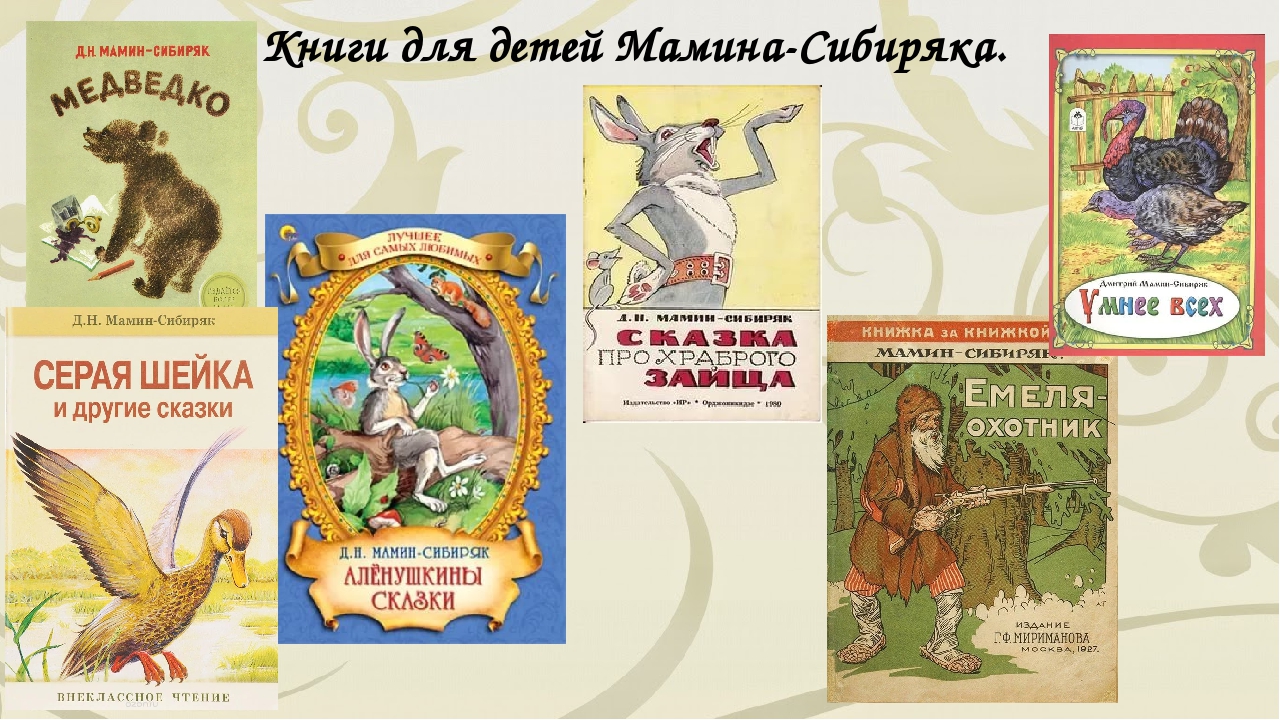